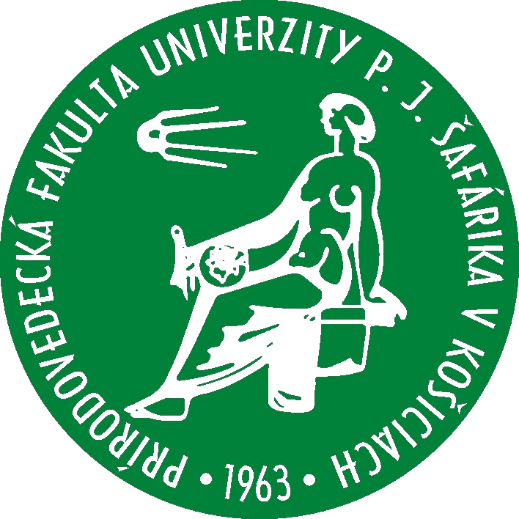 Medveďku, daj apku (aj vďaka programku)!
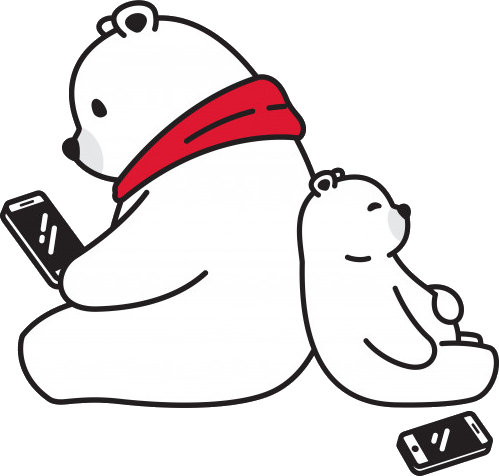 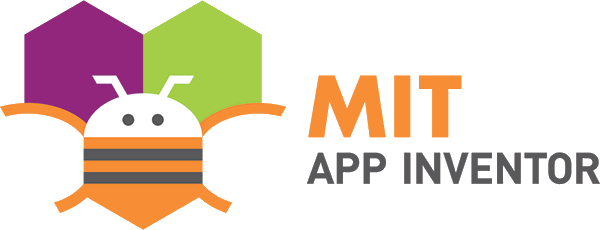 7. 2. 2019 Deň otvorených dverí – Vyučovanie informatiky
http://ics.upjs.sk/~snajder/prezentacie/2019_02_07_DOD/
Programovanie mobilných zariadení
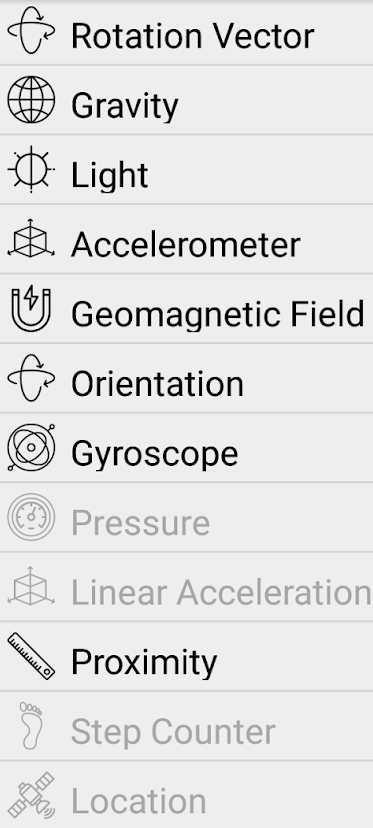 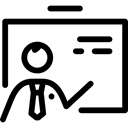 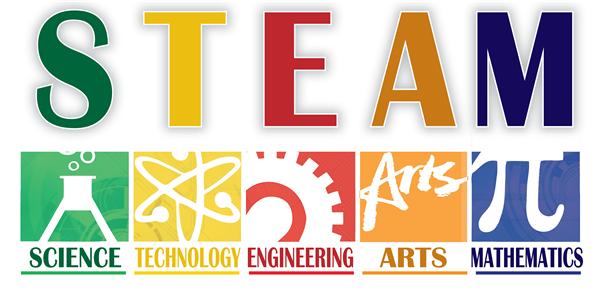 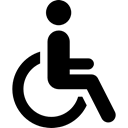 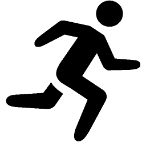 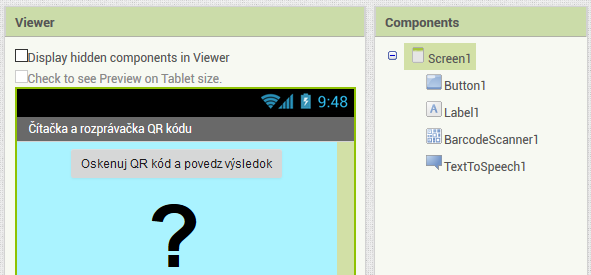 Čítačka QR kódu
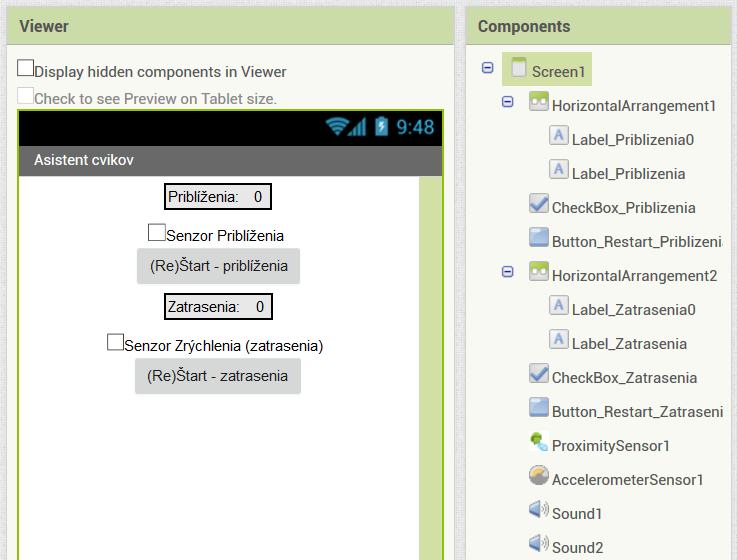 Asistent pri cvičení
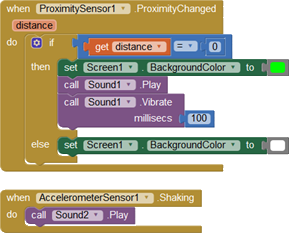 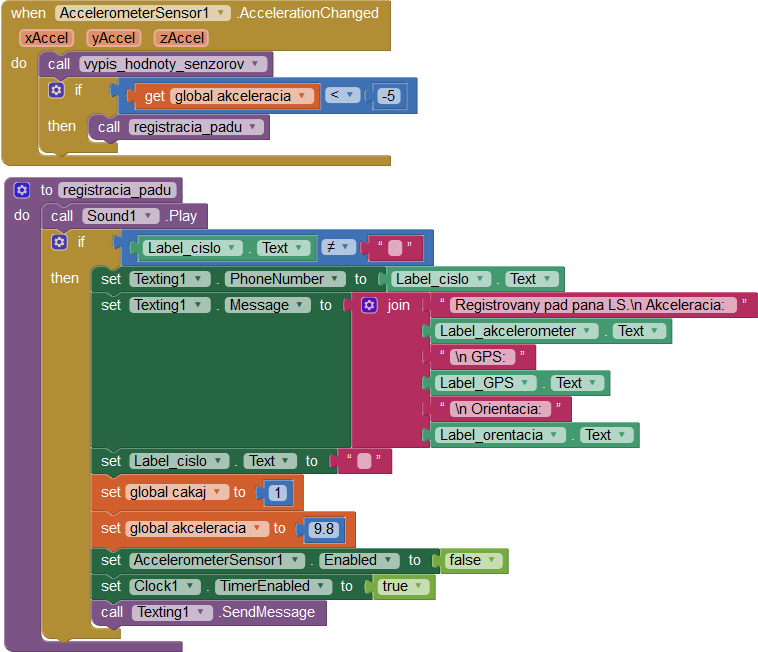 Hlásič pádu seniora
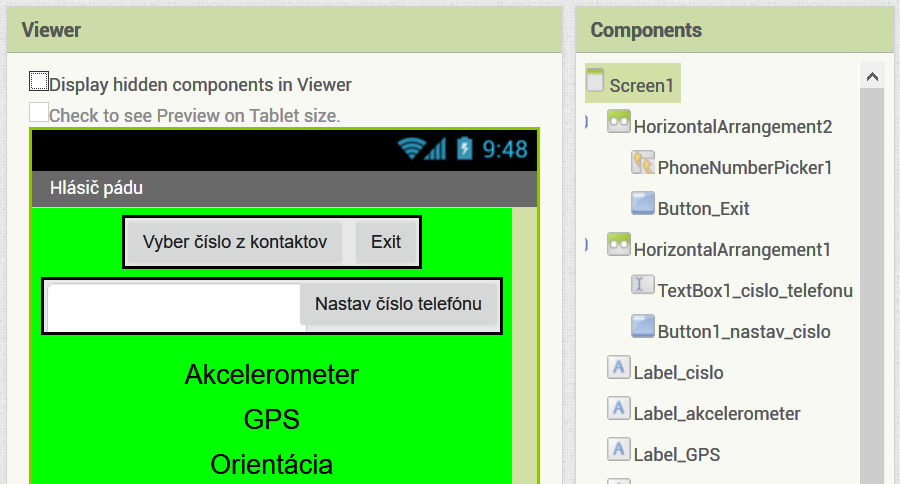 Hlasová čítačka SMS
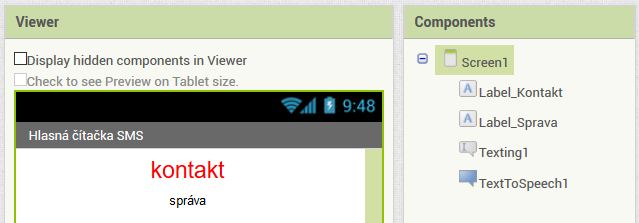 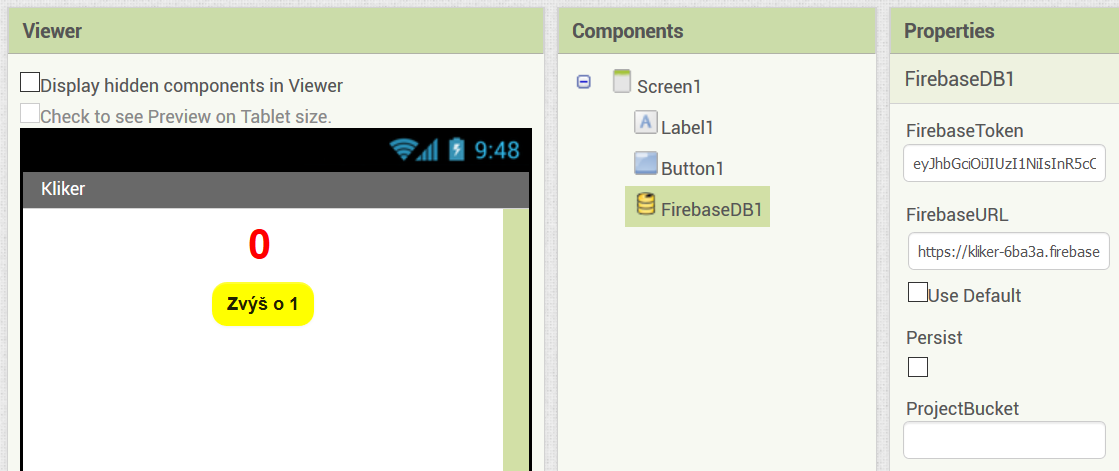 Internetové hlasovanie
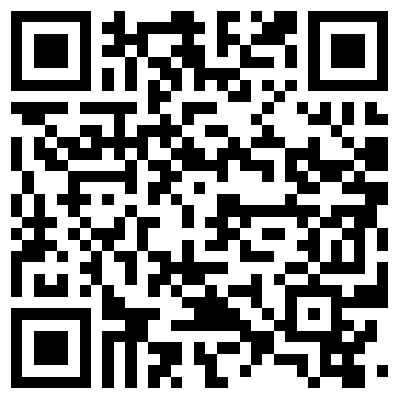 doc. RNDr. Ľubomír Šnajder, PhD. – Ústav informatiky PF UPJŠ
lubomir.snajder@upjs.sk